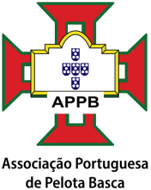 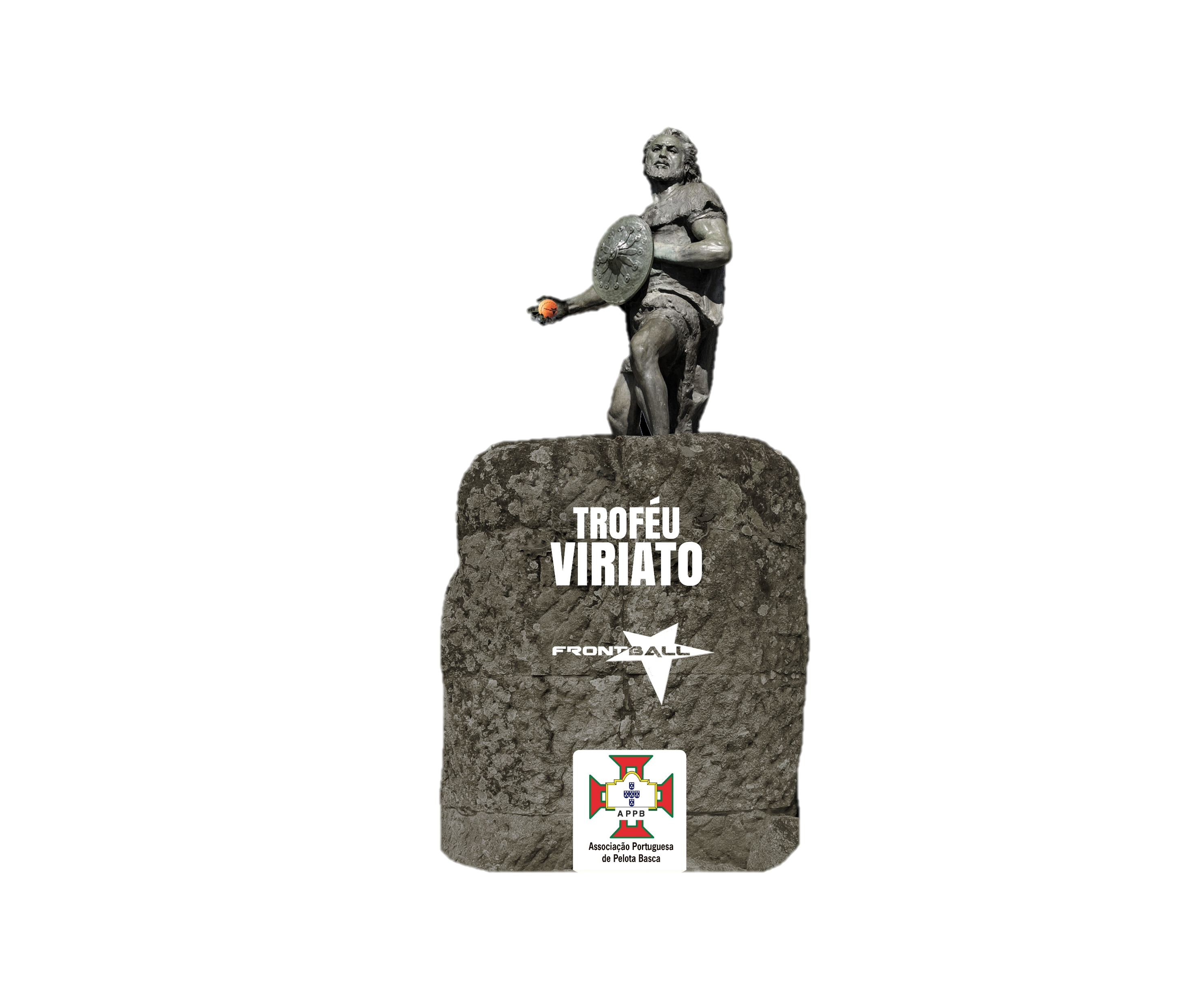 Formulário de registro
TORNEIO INTERNACIONAL FRONTBALL
Masculino e Feminino
Adultos e sub-23VISEU - PAVILHÃO Cavernães10-11 MAIO 2025
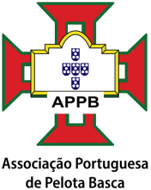 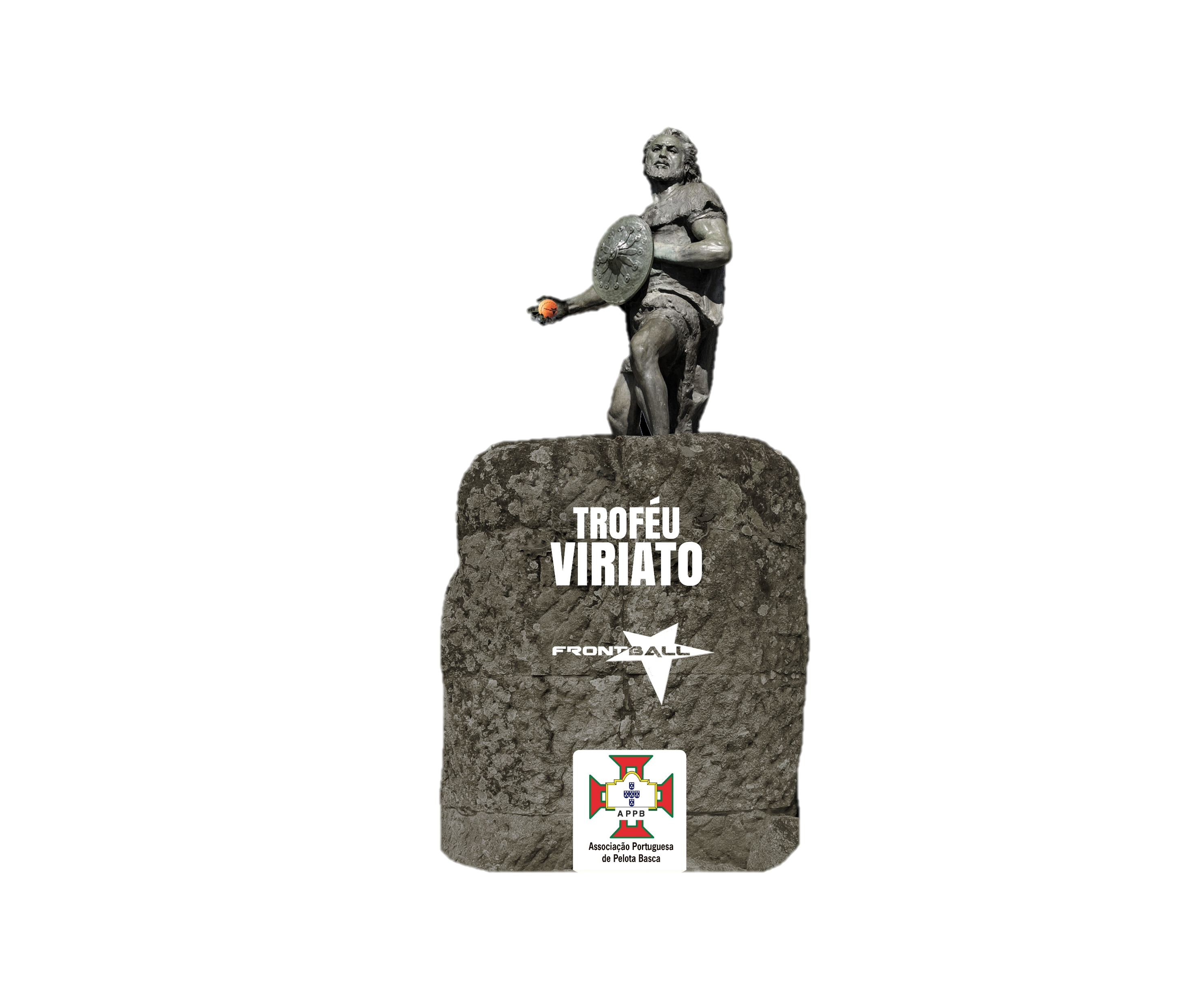 Formulário de registro
CAMPEONATO NACIONAL FRONTBALL
Masculino e Feminino
Adultos e sub-23VISEU - PAVILHÃO Cavernães10-11 MAIO 2025